Regular VC 16.09.2022
TSVV-5: news, plans, discussion points
D. Borodin
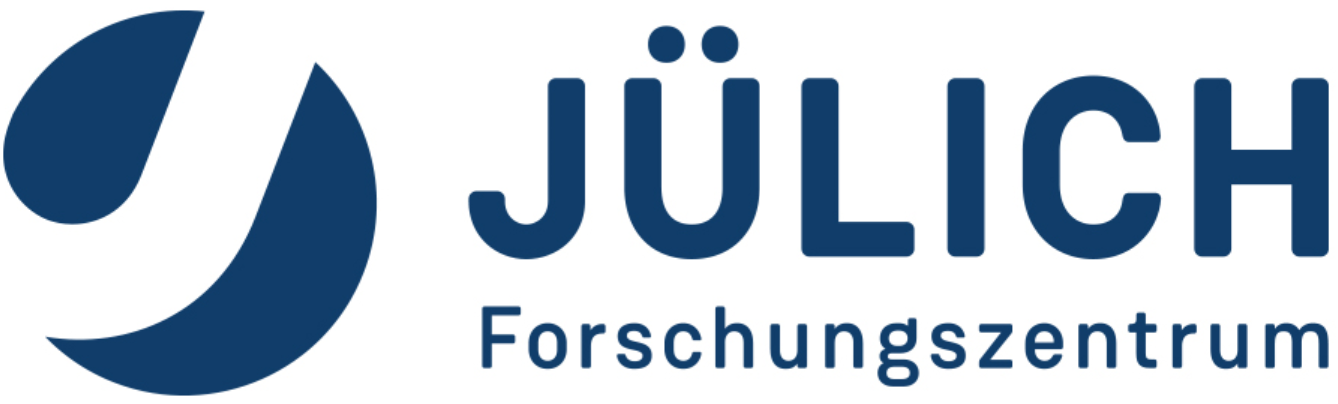 Focus groups – 1: EUDAT repository for EIRENE simulations
Participants: Harting, Derek, Petra Boerner, Mathias Groth, Francesco Cianfrani, Giovanni Samaey;ACH: Anssi Kainulainen, Jan Astrom, Mikael Karlsson 

We have a few meetings and discussions in 2021.
Last: https://indico.euro-fusion.org/event/2095/  (10.06)
 VC#15, topical on interaction with the ACH (26 November 2021) · Indico (euro-fusion.org)


FZJ: Requirements formulated and are available at JuGitEIRENE/EireneSupp
 The ball is on ACH side?..


 See presentstion by J.Åström
Focus groups – 3: IMASification and Gateway
Participants: Francesco Cianfrani, Derek Harting, Petra Börner, Jorge Gonzalez, Wouter Dekeyser, Yannick Marandet
      ACH-PSNC: Dmitriy Yadykin + ?..
      ACH-VTT: ?..

We have a few meetings 3 already in 2022 (started in 2021).

Relation to ACH: strong support from D.Yadykin
Relation to ITER: strong support and motivation from X.Bonnin. 

 New spin-off: data processing and visualisation (e.g. tokamak geometry including plotting routines via library similar to ROOT++  from CERN) will eventually involve IMAS?...
All are strongly encouraged to get and test GateWay accounts!
EIRENE licence
Meetings with ITER and CEA colleagues reveal general understanding, useful points taken

New version is obtained form FZJ lawyers, feedback send. We hope to converge including your and ITER approval before NOV code camp.

Main new change – as an exception we allow commercial use of the executable. The source code remains the “infectious” open source, but only for members of public research institutions
Download will demand registration and accepting the licence
Licence is the part of the code and will evolve with it – by pressing the button one accepts the new version and makes all previous null and void.
Each AD (associated developer) community can commercialise the executable and provide services as they see fit, but w/o violation of open source for non-commercial use and other (e.g. publication) policies.
People entering/leaving TSVV-5. RU PPM budgets.
FZJ: despite Petra has got contrant we (Petra, Francesco, Bettina and me) will approximately stay within our 24 PM budget.

Aalto: PMs from A.Holm go to R.Chanra with a similar WP

CAE/AMU: No changes?

KUL: extra 3PMs requested for algorithmic development (the bid not taken by ACHs – E-TASC SB will decide). 
What is the exact PM distribution between people?..

DIFFER: Jorge continues as before
Code Camp in 2022
EIRENE-NGM development, Code Camp 2022, KU Leven (21-24 November 2022) · Indico (euro-fusion.org)
Code Camp in Nov 2021 was very useful!
EIRENE Streamlining, Code Camp FZJ (4-10 November 2021) · Indico (euro-fusion.org)
In-person participation very essential at least for a “critical mass” of colleagues!

Some budget is available
For now 4 people applied for missions (all approved, but we are approaching the funding limit)
One tries to apply through other WP, ITER mission for Xavier Bonnin approved.
No mission applications from ACH.
TSVV-5 may get few people supported. Probably we have to constrain ourselves to 2-3 day event
ACH have separate and additional budget for traveling
ITER makes a teaching course in KU Leuven November 14-18 with large participation from TSVV-5 expected.

For now very little feedback on agenda…
Upcoming events
26 Sep - visit of M.Groth and colleagues to FZJ 
for communication with ERO and EIRENE teams 
One of the focuses is JET experiment simulation including isotopes and He

?... -  meeting(s?..) on CRMs involving YACORA team, D.Reiter and AMNS

7-10 Nov 4th technical meeting on divertor concepts (IAEA)
Participating (TSVV-5): YM, DB, WD, ?.. 
https://conferences.iaea.org/event/286/

14-18 Nov SOLPS-ITER with extended grid training (KUL)
21-24 Nov EIRENE Code Camp (KUL)

New EIRENE release (Petra’s work on version merging, new license, …)

Deadlines for PFMC, EPS and IAEA FEC
Thanks for the attention!